الرحم الاصطناعي(التحديات الدينية والاجتماعية وأثرها على الأسرة)
عبدالناصر موسى ابو البصل
استاذ بجامعة اليرموك
أصل الحكاية
نُشر في دورية " Nature Communications“ بحث بعنوان :
An extra-uterine system to physiologically support the extreme premature lamb 
كتبت بارتريدج وزملاؤها عن تمكُّنهم من اتخاذ خطوة في الاتجاه الصحيح، ألا وهي ابتكار "أكياس حيوية"، Biobag، مملوءة بسائل، توضع فيها الحملان التي وُلدت في مرحلة مماثلة للأجنة البشرية شديدة الابتسار.
هذا الكيس الحيوي هو كيس قابل للغلق من البوليثين ، يتم ملؤه بسائل سلوِي اصطناعي يحتوي على مضادات حيوية، في بيئة معقمة، مما يَحُول دون انتقال أيّ عدوى . وضع الباحثون 8 حملان شديدة الابتسار في الأكياس الحيوية، بعد ولادتها مباشرة، ووَصَّلوا الأوعية الدموية من الحبال السرية للحيوانات بجهاز متخصص لتوليد الأكسجين، يعمل من دون مضخات. تدفع قلوب الحملان تدفق الدم في الجهاز، بدلًا من المضخات، لتحاكي معدل تدفق الدم بين الجنين والمشيمة داخل الرحم، وبذلك تمنع حدوث أي اختلال في توازن الضغط بين قلب الجنين، والأوعية الدموية. كما تمنع الحضانة الفورية في بيئة سائلة محكمة الإغلاق حدوث سلسلة من التغييرات التي تحدث عادة مع التقاط حديث الولادة أول أنفاسه، ومَلء رئتيه بالهواء. وتؤدي هذه التغييرات إلى إعادة توجيه الدورة الدموية، حتى تحدث عملية الأكسجة من خلال الرئتين، وليس من المشيمة، مرورًا بالحبل السري. وهكذا، يتيح الكيس الحيوي الاحتفاظ بالدورة الدموية للجنين. وهذا يُعتبر إنجازًا عظيمًا.عقب الولادة يتوقف حديثو الولادة عن الحصول على إمداد غذائي مستمر من المشيمة، ولهذا، قَدَّم لهم الباحثون المواد الغذائية عن طريق الوريد. وقد حصل بعض الحملان أيضًا على الإنسولين، الذي يعزز النمو الجنيني، وينظم نسب الجلوكوز في الدم. ونَمَت هذه الحملان بمعدل مماثل للحملان المرجعية التي نمت داخل الرحم، في حين أن الأجنة البشرية شديدة الابتسار تنمو عادةً بمعدلات أبطأ بكثير عن معدلات نموها داخل الرحم؛ ولهذا، فإن ما توصلوا إليه يُعَدّ مبهرًا.
نَمَت الحملان في الأكياس الحيوية لمدة أربعة أسابيع، ومن الممكن أن تستمر فترات الحضانة لأطول من ذلك، لكن رغم أن بقاء هذه الحملان على قيد الحياة هو من أهداف وحدات العناية المركزة الخاصة بحديثي الولادة، فإن بقاءها على قيد الحياة من دون أي إعاقة هو الهدف الأسمى. والمشجِّع في الأمر أن الحملان التي نمت في الحضَّانة أظهرت معدلات شبه طبيعية لوظائف القلب.
تناول الإعلام للنازلة
(مزارع بشرية..العلماء يبتكرون تقنية جديدة لـ رحم صناعي يحاكي الحقيقي)
(عصر «الأرحام الصناعية»)
(الرحم الاصطناعي.. بديل الأمهات؟)
(أرحام صناعية يحرسها الذكاء الاصناعي تعد بانهاء الحاجة للحمل)
(الرحم الاصطناعي ثورة في عالم الطب تستوجب قوانين ناظمة)
(الأرحام الاصطناعية من منظور إيجابي)
تناول الإعلام للنازلة
أفلام الخيال العلمي وبعض وسائل الاعلام - لغايات ومقاصد خاصة – أسهم ذلك كله في رسم صورة مخيفة وقاتمة لهذا الموضوع وصور المسألة بما يشبه الات تفقيس الدجاج ، ونشرت صور ومقاطع وعبارات  فيها امتهان للكرامة الانسانية ، وتشريع للعبث .....
تساؤلات وتحديات
هل سيتم الاستغناء عن الحمل الطبيعي؟
هل سيتم الاستغناء عن الأم ؟
هل سيؤدي الى تحرر المرأة من الوظيفة الفطرية التي جعلها الخالق سبحانه مهمة المرأة؟
من صاحب القرار بالاجهاض في الاصطناعي ؟
من سيدفع التكاليف ؟
التحديات الدينية
استخدام مثل هذه الاخبار من قبل دعاة الالحاد للتشكيك بقضية الخلق ولمعارضة الايات القرانية والنصوص الدالة على تكون الجنين وتخلقه ومدة الحمل  .(تأليه العلم ).
(وَوَصَّيْنَا الْإِنْسَانَ بِوَالِدَيْهِ حَمَلَتْهُ أُمُّهُ وَهْنًا عَلَى وَهْنٍ وَفِصَالُهُ فِي عَامَيْنِ أَنِ اشْكُرْ لِي وَلِوَالِدَيْكَ إِلَيَّ الْمَصِيرُ (14)(لقمان )
(وَوَصَّيْنَا الْإِنْسَانَ بِوَالِدَيْهِ إِحْسَانًا حَمَلَتْهُ أُمُّهُ كُرْهًا وَوَضَعَتْهُ كُرْهًا وَحَمْلُهُ وَفِصَالُهُ ثَلَاثُونَ شَهْرًا )( الاحقاف).
مخالفة الطريق الطبيعي الذي جعله الله سنة في الخلق ( الفطرة).
انتهاك حرمة الاجنة .
سهولة العبث وخلط الانساب .
الرد على هذه الشبهات يسير :
هذا اكتشاف لسنن الله في الخلق وليس خلقا – على فرض الثبوط المطلق - .
الخلق ايجاد من عدم  .
لاتعارض مع الايات والنصوص .
الاكتشاف لايعني السماح مطلقا بل لابد من ضوابط وشروط تضمن عدم الاخلال بالقواعد الشرعية .
التحديات الاجتماعية
اضعاف دور الأم الاساسي ( المرأة ركيزة أساسية )
هل سيغير من الزامية المرأة بالحمل والتربية (هل سيقتصر الدور على انتاج البويضة ؟ )
اضعاف دور الاسرة .
انشاء ابناء دون أسرة .
التعامل مع الانسان على أنه سلعة أو على غير الصفة الانسانية (الكرامة الانسانية ).
التحديات القانونية
الاصطناعي لايأخذ حكم الرحم بل يؤثر على حكم الرحم الطبيعي
مشكلات الحضانة وحقوقها.
النفقة والميراث والوصية .
الجناية على الجنين .(لايطلق عليه اسم جنين الا اذا كان مستترا بالرحم  )
المساس بالجنين وحقوقه وهل نملك الحق في التصرف نيابة عنه في اختيار الطريق الذي ينمو فيه وهو جنين.
(الحمل والطفل ) تتنازعه أربعة حقوق:(الجنين) (الام ) (الاب) (المجتمع)(حق الله وحق العبد ).
(الحق بأن يولد سليما، وأن ينشأ بين ابوين ).
التحديات السياسية
التحكم بالانتاج البشري ومن يملك الامكانات مع تقنية الهندسة الوراثية .(التفوق العرقي ).
قال الشاطبي (انما جاءت الشريعة لتخرج الناس عن دواعي اهوائهم ) .
الدراسات والفتاوى التي تناولت حكم الرحم الاصطناعي
1- الرحم الصناعي من منظور شرعي ، الدكتورة سلوان قدري احمد محمود من جامعة الازهر، بحث منشور في مجلة البحوث الفقهية والقانونية عدد39 – اكتوبر 2022 وخلصت الى القول بجواز استخدام الرحم الصناعي سواء كان ذلك للاطفال الخدج او طوال مدة الحمل بشروط خاصة هي :
الدراسات والفتاوى التي تناولت حكم الرحم الاصطناعي
2- ندوة تلفزيونية (عبر الهاتف )تحدث فيها الاستاذ الدكتور عبدالله النجار عضو مجمع البحوث الاسلامية في القاهرة وقال: (ان الإسلام لا يمانع في التطور العلمي، كما أنه لا يمنع أيضاً أن تكون هناك مكتشفات علمية تؤدي إلى حفظ الحياة وتحقيق السعادة للناس في الدنيا والأخرة... والنظر إلى هذه المسألة من الناحية الشرعية، وهو الرحم الصناعي، يقتضي العديد من الأمور، منها أن يكون هذا العمل العلمي قد اكتملت صورته بحيث يمكن للإنسان القول إنه حلال أو حرام، حتى لا نصل إلى إنتاج إنسان مشوه أو فاقد العلاقة لأصوله،...ان التطور العلمي يوائم تماماً القرآن الكريم والسنة النبوية والأدلة الشرعية التي تنظم تصرفات الناس، ومنها العلم بآيات الله تعالى الكونية، ولا يقل أهمية عن العلم بالفقه والعقيدة والأحكام الشرعية المستنبطة من الكتاب والسنة، مشدداً على ضرورة التأكد من نجاح التجربة قبل التصريح بالرأي الشرعي فيها، وذلك لأن الطفل الذي سيتكون في الرحم الصناعي لن يكون كنظيره الذي يتكون في بطن أمه في الحالات الطبيعية . ).
الدراسات والفتاوى التي تناولت حكم الرحم الاصطناعي
3- ندوة تلفزيونية لاستاذين في الازهر (أستاذ الفقه المقارن بجامعة الأزهر أحمد كريمة اعتبر تقنية الرحم الاصطناعي، التي تلغي حاجة المرأة لحمل طفلها، بدعة منكرة، ومحرمة، بينما اعتبر الشيخ الأزهري حسن الجنايني التقنية مباحة... هذا يعنى أطفالا من مكينة، وبدعة منكرة، محرمة ومجرمة لعدة علل منها: تغيير خلق الله، ومخالفة شرع الله، وإلغاء لعملية الخلق الإلهى والقضاء على أمور ضخمة فى التشريع الإسلامي، وخلل فى التشريع وفقه المواريث... بهذا الأمر ستنتهى البشرية، وهذا العلم فاسد ومدمر للأخلاقيات التى خلق الله عليها، وجميع الأديان ترفض هذا العلم.)
(قال الشيخ حسن الجناينى –من علماء الازهر -: إنه إذا كان الموضوع لـ زوج وزوجة، ويكون بسبب مشكلات فى الإنجاب، يكون الأمر مباحا، وإذا حرم هذا الأمر سيكون الحقن المجهري وأطفال الأنابيب حرام، مؤكدا أن هذا الأمر فى مصلحة البشر، وأن هذا الأمر إذا تم يكون بشروط وضوابط.)(جدل ديني بسبب الرحم الاصطناعي | «كريمة»: بدعة ومحرم.. و«الجنايني»: مباح | بوابة أخبار اليوم الإلكترونية (akhbarelyom.com) )
الدراسات والفتاوى التي تناولت حكم الرحم الاصطناعي
4- د سمير عبدالرزاق مراد نشر على موقعه الالكتروني جواز هذه التقنية قياسا على التلقيح الاصطناعي خارج الرحم ووضع لفتواه عدة شروط فقال : 
(1.ضمان قيام هذا الجهاز بوظيفة الرحم.
2.ألا يكون ذلك لمجرد إجراء التجارب، فإن قيل: كيف يضمن، قلنا: تتم التجربة على غير محترم من الحيوان.
3.  ضمان نجاح العملية منعاً للعبثية والفوضى.
4.  وجود حاجة حقيقية مقصودة للشارع، كوجود سرطان في الرحم يمنع من الحمل ونحو ذلك، أما لمجرد الكماليات ونحوها فلا يجوز، لأنها ليست مقصداً شرعياً، والله أعلم.
الأدلة على ذلك:
أ‌.      قوله عليه الصلاة والسلام :” تناكحوا تناسلوا تكاثروا……..” وهذا يحقق التكاثر.
ب‌.قوله في العزل: عن أنس ابن مالك قال: جاء رجل إلى رسول الله صلى الله عليه وسلم يسأل عن العزل فقال الرسول صلى الله عليه وسلم:” لو أن الماء الذي يكون منه الولد أهرقته على صخرة لأخرج الله منها ولداً أو ليخرج منها وليخلقن الله تبارك وتعالى نفساً هو خالقها”. رواه أحمد وحسنه الشيخ الألباني.
قلت: وهذا الحديث يشبه النص في المسألة.) (حكم الرحم الاصطناعي – الموقع الرسمي لفضيلة الشيخ الدكتور سمير مراد (sameershaf3y.com))
الدراسات والفتاوى التي تناولت حكم الرحم الاصطناعي
5- فضيلة أ.د عجيل جاسم النشمي حفظه الله وذهب الى الجواز بضوابط .
الاسباب الداعية والمصالح المترتبة
يقول أهل الاختصاص :(أن المواليد قبل 37 اسبوعا ، لايبقى منهم 50% على قيد الحياة ، والباقي مهددون بالاصابة باعاقات جسدية او عقلية ..) فهذا الرحم الاصطناعي فيه مصلحة ونفع ظاهر لهؤلاء وهو ما تؤكده الشريعة في مقاصدها في خفظ النفس والنسل والمال .
يساعد على نمو الجنين سليما(قد يكون بيئة سليمة افضل من بعض حالات الرحم الطبيعي كالتأثر بالكحول والعقاقير ).
حاضنة لحديثي الولادة
يزيد من  قابلية الحياة ولايؤخر خروج الجنين في حالات الضرورة (وضعه بالحاضنة خير من تركه ليموت )
الصعوبات والمخاطر والمفاسد المترتبة
المسألة ليست ببساطة الطرح الاعلامي .
التقدم العلمي لم يصل مرحلة الرحم الكامل .
البحث العلمي المتخصص يذكر صعوبات كثيرة.
المخاطر الكثيرة 
التكاليف .
العمل المضني .
القواعد والمبادئ  العامة التي تحكم موضوع البحث
احترام الكرامة الانسانية(وَلَقَدْ كَرَّمْنَا بَنِي آدَمَ وَحَمَلْنَاهُمْ فِي الْبَرِّ وَالْبَحْرِ وَرَزَقْنَاهُمْ مِنَ الطَّيِّبَاتِ وَفَضَّلْنَاهُمْ عَلَى كَثِيرٍ مِمَّنْ خَلَقْنَا تَفْضِيلًا (70)).الاسراء.
الانسان اكرم المخلوقات .
عدم تغيير الفطرة والخلقة بما يشكل اتباعا للشيطان ((إِنْ يَدْعُونَ مِنْ دُونِهِ إِلَّا إِنَاثًا وَإِنْ يَدْعُونَ إِلَّا شَيْطَانًا مَرِيدًا (117) لَعَنَهُ اللَّهُ وَقَالَ لَأَتَّخِذَنَّ مِنْ عِبَادِكَ نَصِيبًا مَفْرُوضًا (118) وَلَأُضِلَّنَّهُمْ وَلَأُمَنِّيَنَّهُمْ وَلَآمُرَنَّهُمْ فَلَيُبَتِّكُنَّ آذَانَ الْأَنْعَامِ وَلَآمُرَنَّهُمْ فَلَيُغَيِّرُنَّ خَلْقَ اللَّهِ وَمَنْ يَتَّخِذِ الشَّيْطَانَ وَلِيًّا مِنْ دُونِ اللَّهِ فَقَدْ خَسِرَ خُسْرَانًا مُبِينًا (119) يَعِدُهُمْ وَيُمَنِّيهِمْ وَمَا يَعِدُهُمُ الشَّيْطَانُ إِلَّا غُرُورًا (120) )
القواعد والمبادئ التي تحكم موضوع البحث
فالقاعدة العامة والأصل في (الانجاب) اتباع الطريق الفطري الطبيعي ، والاصل عدم التدخل في الانجاب في أي مرحلة الا للضرورة وبشروطها وضوابطها .
مقصود الشارع حفظ النسل والنسب والعرض ؛ والزواج شرع لأنه يؤدي الى حفظ النسل والنسب ( فما يحفظ النسل مطلوب وما يضعف النسل ومؤسسة الزواج مردود ).
درء المفاسد مقدم على جلب المصالح.
الضرورات تبيح المحظورات.
الضرورة تقدر بقدرها .
القواعد والضوابط الخاصة
1- أن تحقق الوسيلة ( التقنية ) المستخدمة مقاصد الشريعة أو تدرج تحتها ولاتتعارض معها .(الدين النفس النسل العقل المال ).
2- أن لايترتب على الوسيلة ضرر يربو او يساوي المصلحة المرتجاة .
3- أن لاتؤدي الى خلط الانساب .
4- أن لايقحم طرف ثالث على اي عملية تتعلق بالانجاب .
5-أن لاتؤدي الى امتهان كرامة الانسان .
6- أن لاتؤدي الى تغيير الاحكام الشرعية .( ثبوت احكام الحمل ) ( اذا كان بعد مرور 4 اشهر تطبق احكام الانسان بعد نفخ الروح (الجمهور ).
(بعد 6 اشهر وانفصل عن أمه يعد انسانا كاملا ) :
خروج الجنين وانفصاله عن امه ووضعه في الرحم الاصطناعي يعد انفصالا عنها وتترتب عليه احكام الانسان الكامل .
7- وجود حالة ضرورة تستدعي استعمال الرحم الاصطناعي .
الحكم الشرعي لاستخدام تقنية الرحم الاصطناعي في حالة المولود الخديج
جواز استعمال الرحم الاصطناعي وفق الضوابط الاتية :
أولا : وجود حالة مرضية تستدعي استعمال تقنية الرحم الاصطناعي بشروط :  
1 - يقررها اطباء الاختصاص (أهل العلم ).
2- ان تكون الام غير قادرة على استمرار حملها للجنين (طبيا )
3- أن يكون الجنين بحاجة الى هذه التقنية لاكتمال نموه أو للمحافظة على حياته أو لدفع مرض أو تشوه عنه .
ثانيا :أن يكون الجنين صالحا للحياة
ثالثا : أن يغلب على ظن الاطباء نجاة الجنين بهذا الاجراء .
رابعا :أن لايترتب على استعماله ضرر اكبر من المصلحة المرتجاة منه .
خامسا : أن تكون المواد المستخدمة في هذا الرحم مما يجوز استعمالها ،وأن لايستخدم فيه اي معطيات وراثية خارجة عن اطتر الزوجين والد ووالدة الجنين .
الحكم الشرعي لاستخدام تقنية الرحم الاصطناعيمن بدء الاخصاب الى الاكتمال (بافتراض الامكان)
هذا الرأي يفترض إمكان استخدام الرحم الاصطناعي (بالاستغناء عن حمل الام للبويضة الملقحة  مدة الحمل كاملة ) كأن يتم الاخصاب الصناعي خارج الرحم ووضعه في الرحم الاصطناعي حتى يكتمل نموه وخروجه للحياة ،تماما كما لوكان في الرحم الطبيعي من حيث النتائج والثمرات في الأقل.
الحكم هو:
أولا: ( الأصل منع استعمال الرحم الاصطناعي كحالة فردية لمخالفته للطريق الفطري الذي جعله الله سنة لانتاج الانسان وتكونه وولادته ....) ولايقال بالقياس على طفل الانابيب لأن مسألة التلقيح عبارة عن اجراء لجزئية من مراحل ايجاد الجنين وتكونه للضرورة ثم يعود الى الغرس في رحم الزوجة لتبدأ مراحله حتى الاكتمال .
ثانيا: الجواز في حالة الضرورة العامة فقط (افتراضيا) وذلك وفق الضوابط الآتية :
1- أن تكون الضرورة الداعية لذلك ضرورة عامة ، تخص الامة ولاتخص حالة فردية ، بمعنى أن ايجاد النسل أمر مطلوب من مجموع الأمة يقوم به الافراد حسب الاستطاعة ووفق الطرق الشرعية ، ولهذا شرع الزواج وطلب الذرية وتكثير سواد الأمة وفق نظام الاسلام الشامل الذي يتغيا أمة قوية ذات رسالة تمثل خير أمة أخرجت للناس؛ وليست مجرد أعداد فقط .
2- عدم وجود من يحقق مقصد النسل بالطريق الطبيعي الفطري؛ لأنه الاصل .
3- الالتزام بضوابط الحصول على النسل الشرعية من حفظ للنسل والنسب وتحقيق المقاصد الشرعية .
 4-عدم حصول الضرر وسلامة النتائج، وانتفاء العبث ، وعدم التغيير لخلق الله اتباعا للهوى ومخالفة لسنن الله في الخلق .
5- أن يقوم أهل الاختصاص الثقات بهذه المهمة .
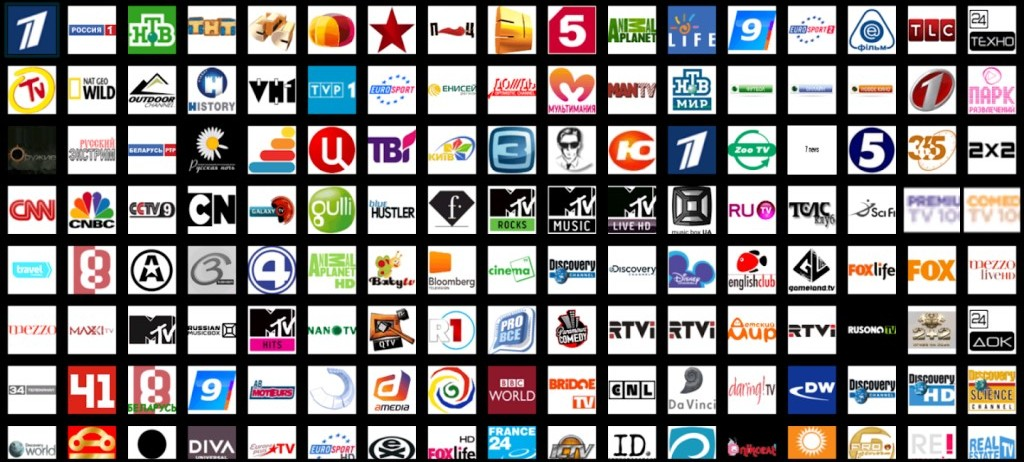 شكرا لحسن استماعكم